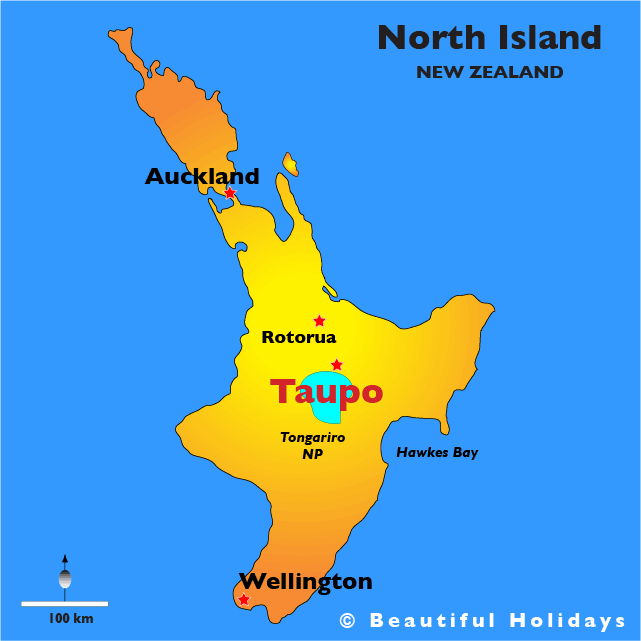 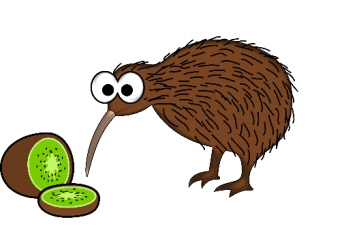 My New Zealand trip: Taupo
By Luna
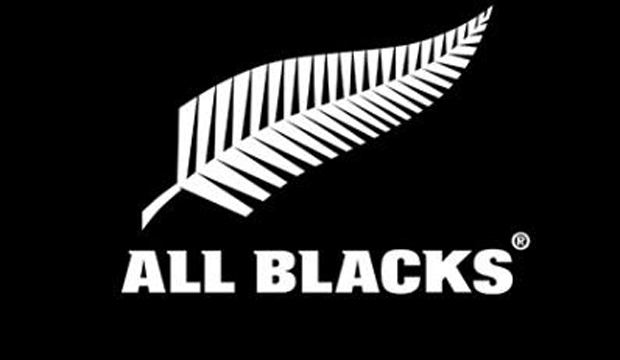 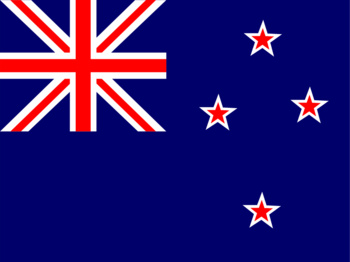 My host family and the house
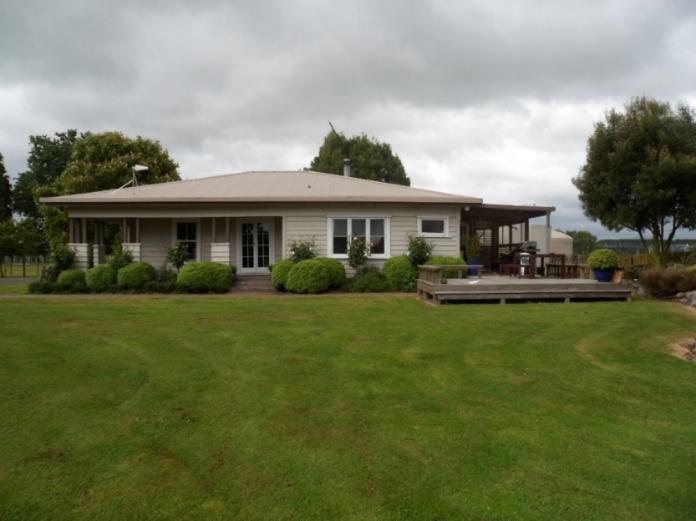 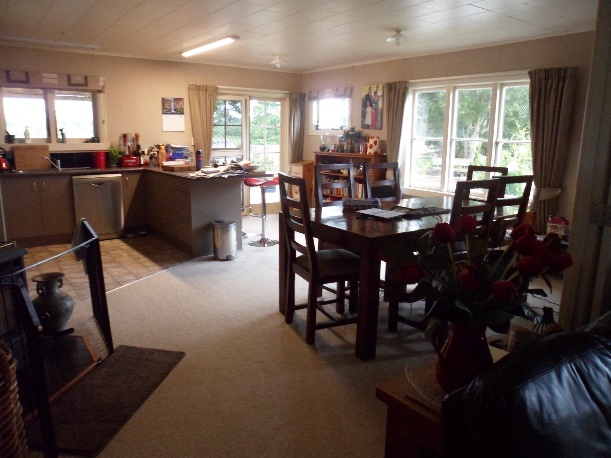 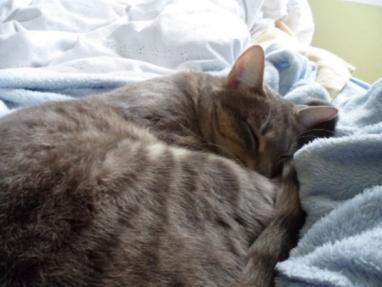 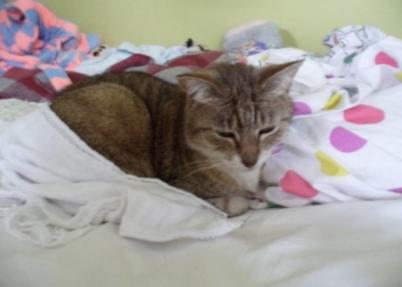 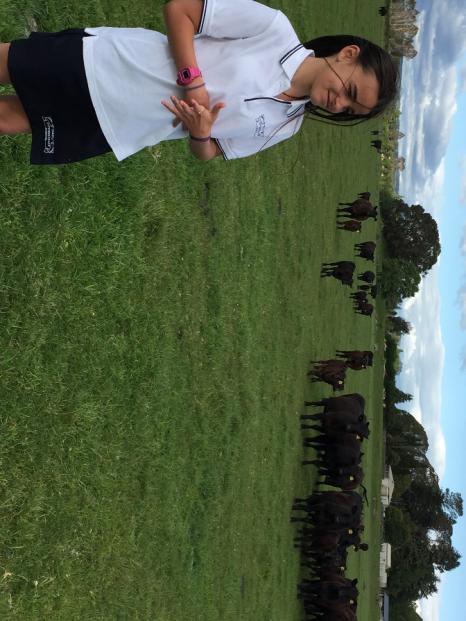 The farm’s life
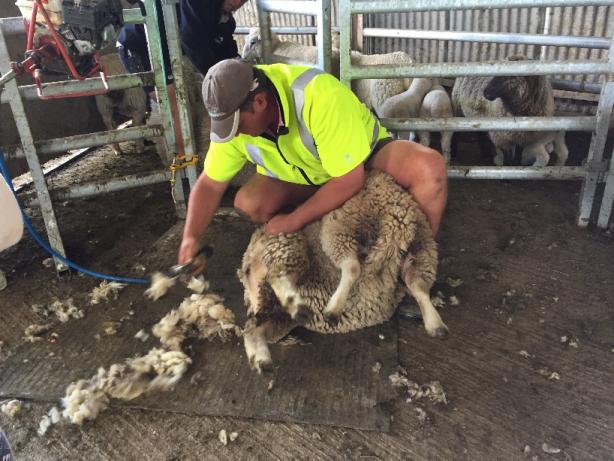 Nou-nou
Charlie
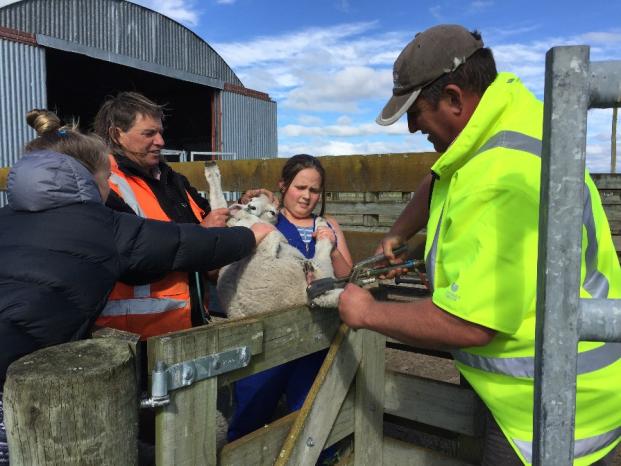 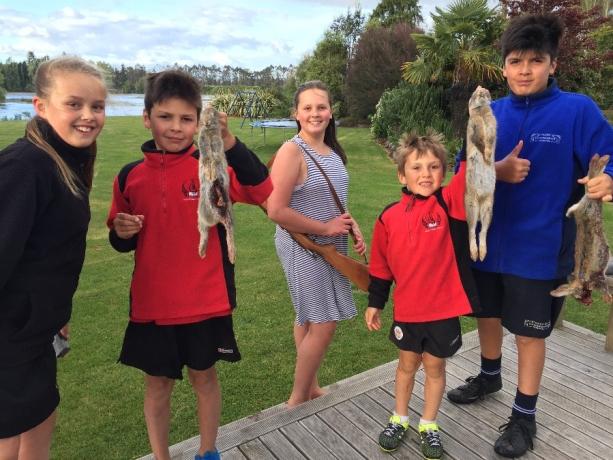 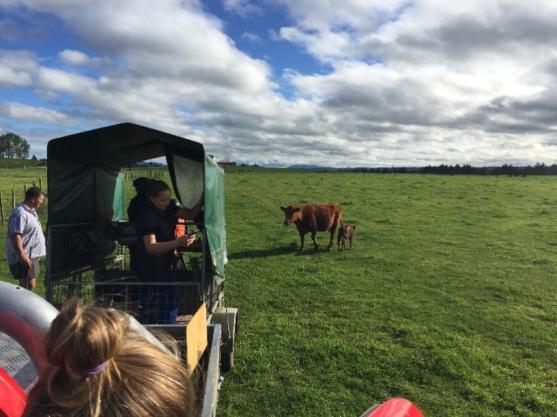 Taupo Intermediate School
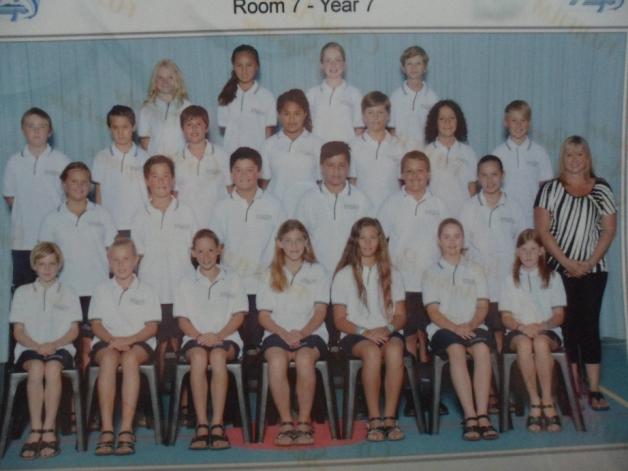 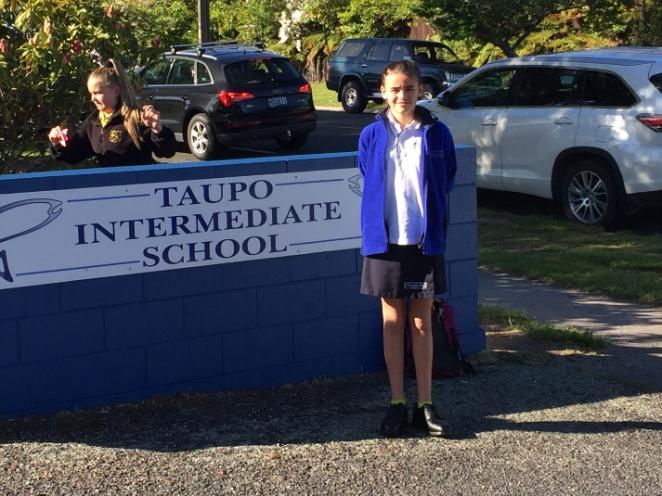 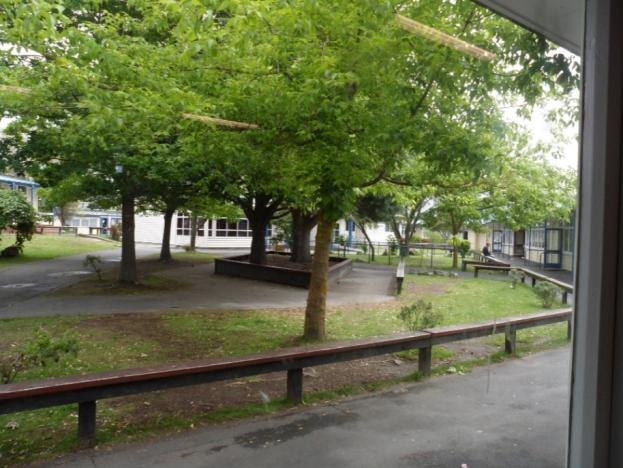 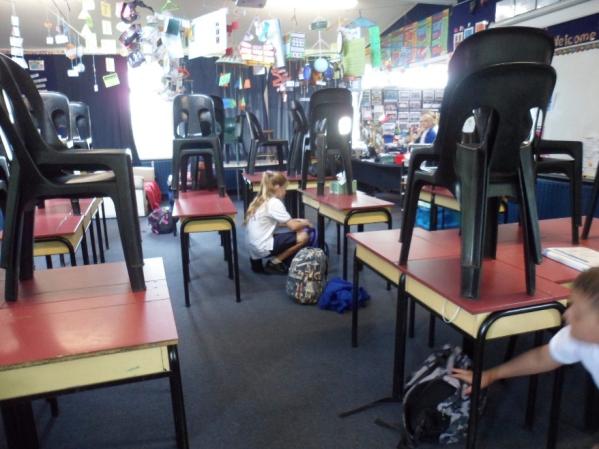 Taupo Intermediate School activities
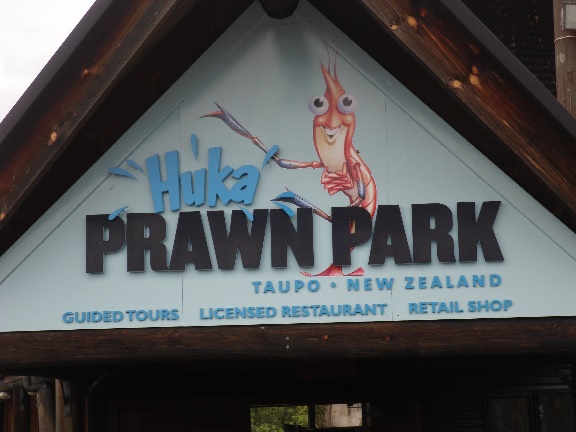 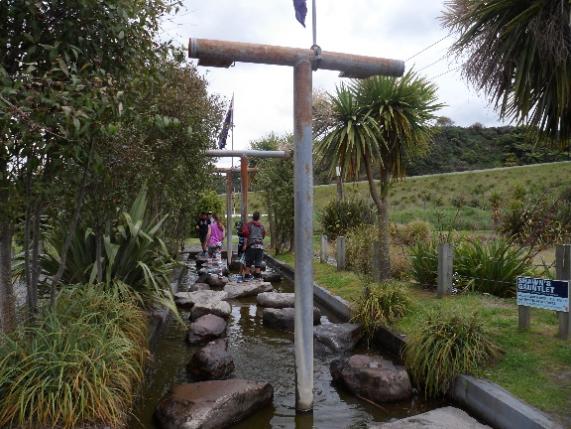 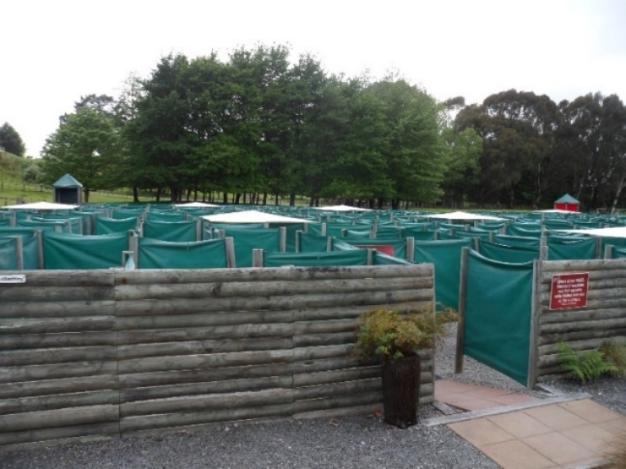 Maze
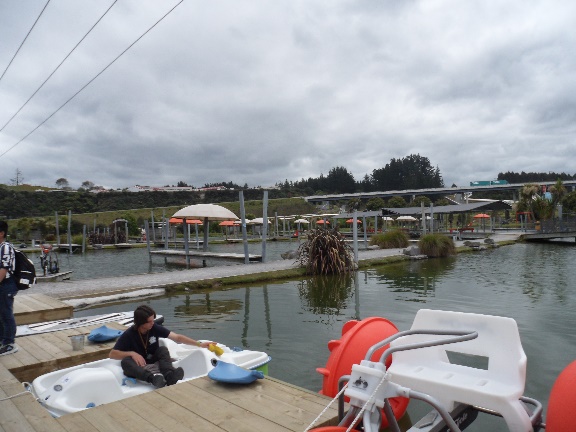 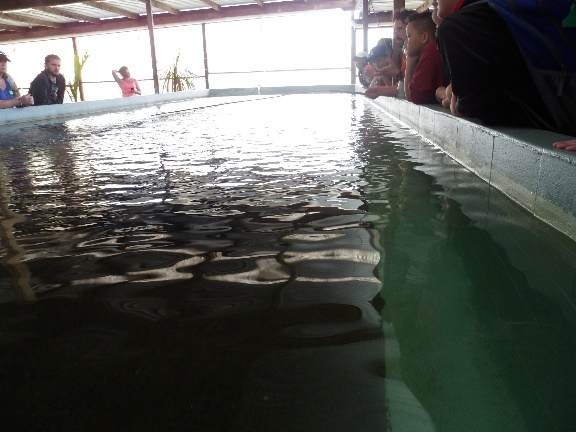 Activities with my host family
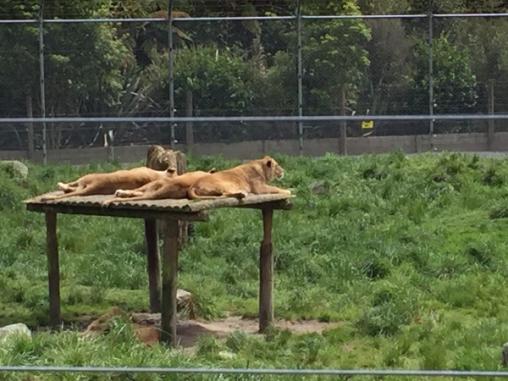 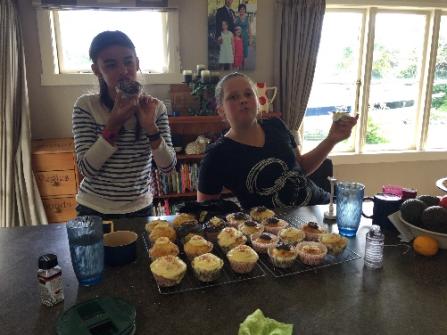 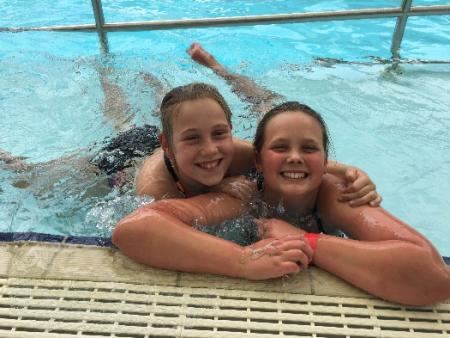 Day 3: Zoo and pet shop
Day 2: Cupcakes and Hot pools
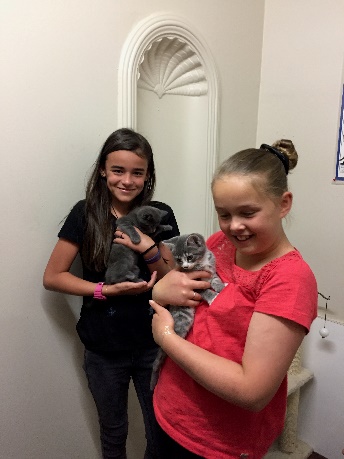 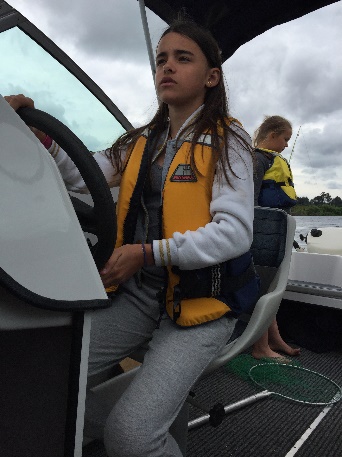 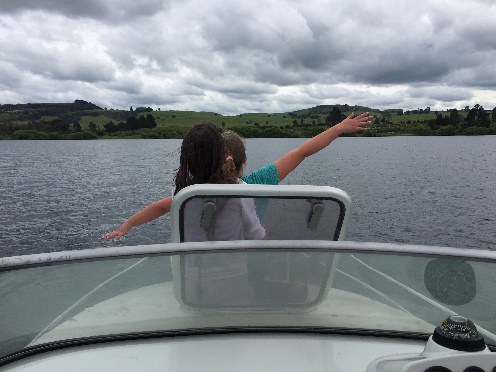 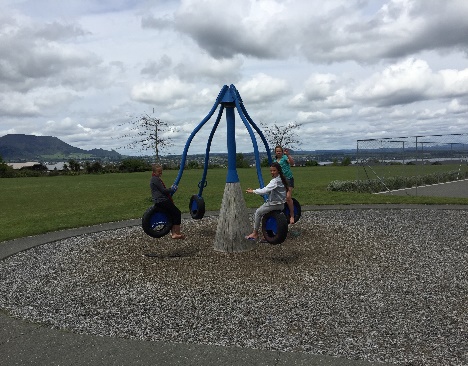 Day 4: Lake Taupo and playground
Activities with my host family
Day 9: Tauranga and Papamoa
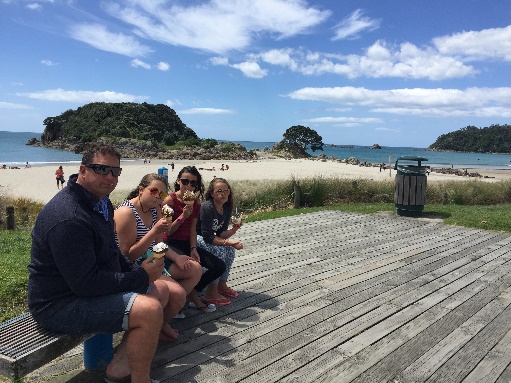 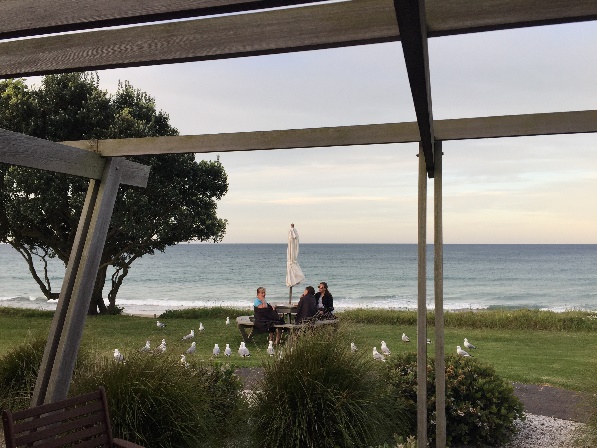 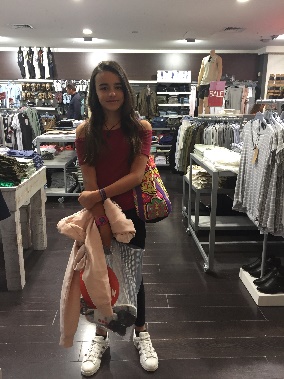 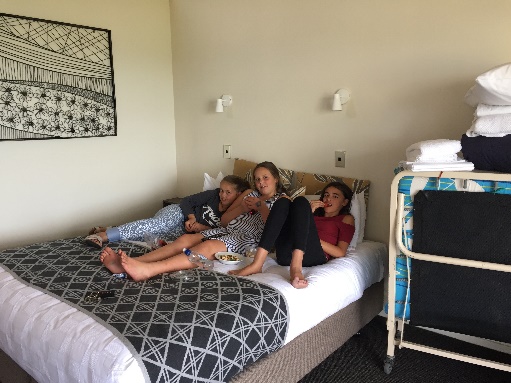 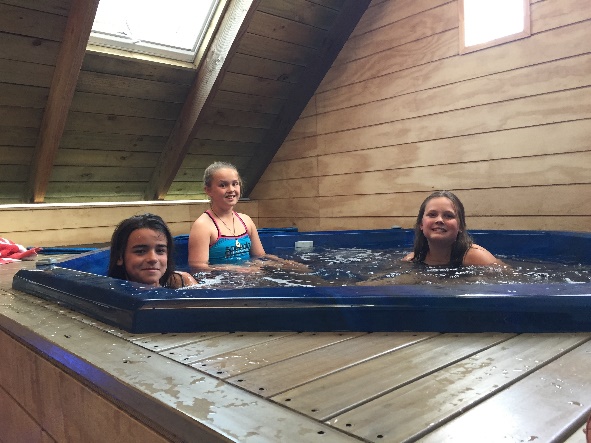 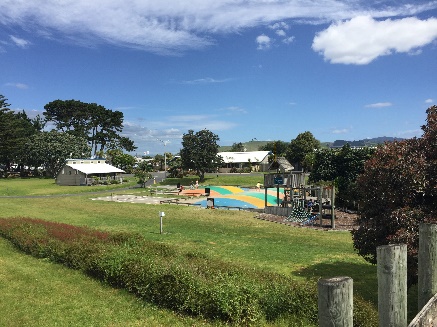 Activities with my host family
Day 16: camping in the garden
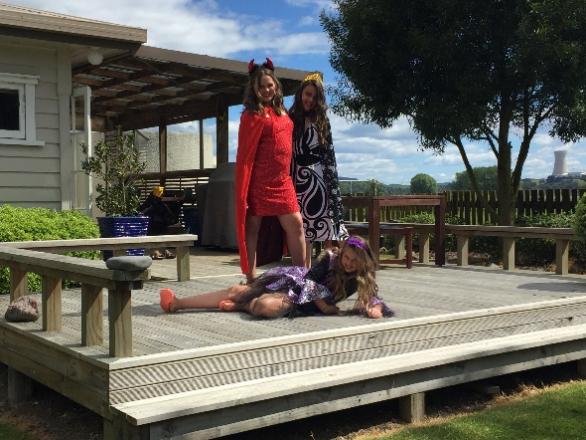 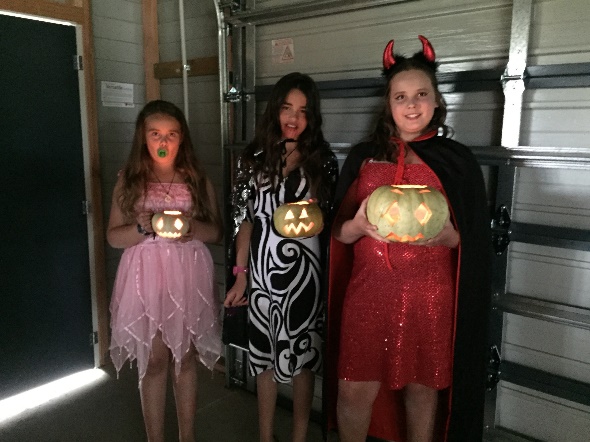 Day 10 and 11: Halloween
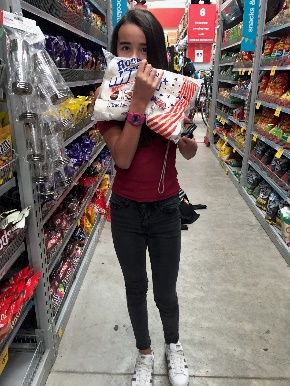 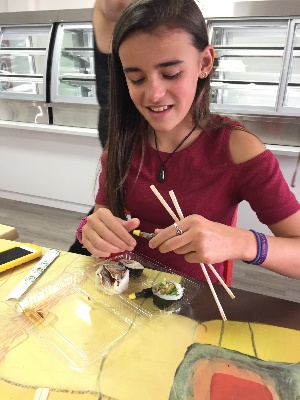 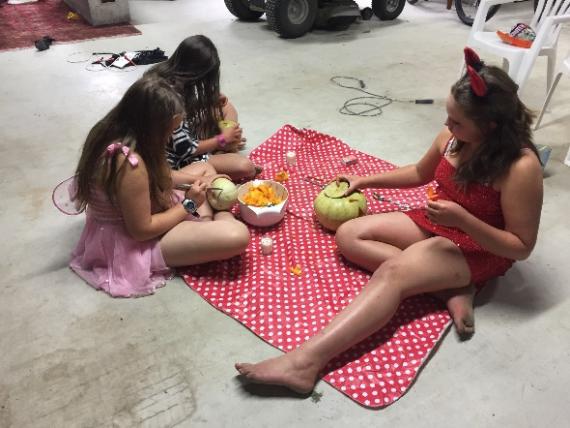 Day 17: Shopping and sushi bar
Activities with my host family
Day 21, 22 and 23: Lake Tarawera
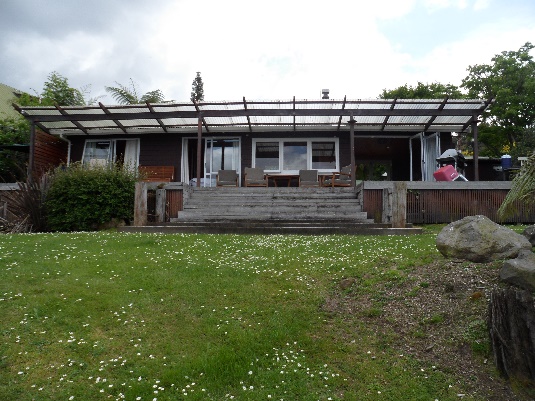 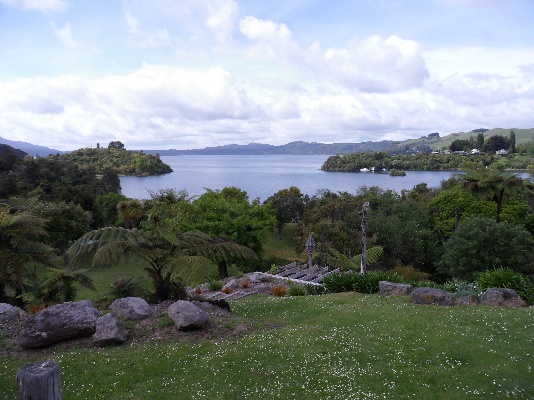 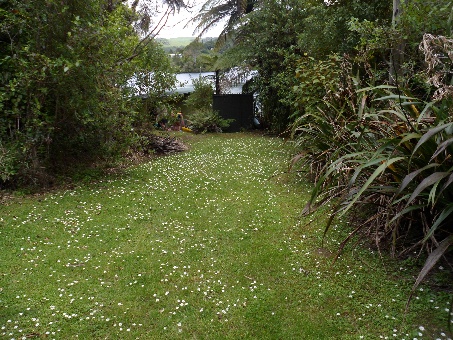 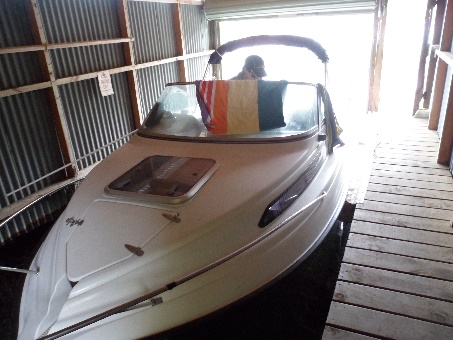 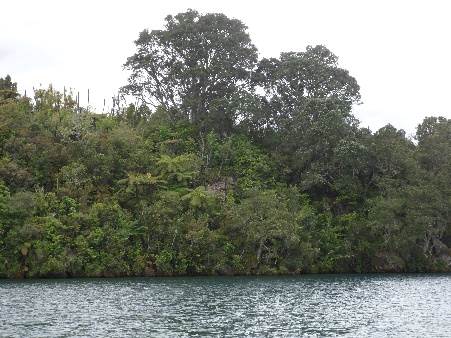 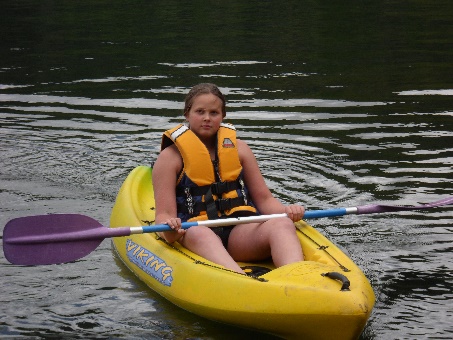 I am really going to miss this perfect, beautiful, awesome family!!!
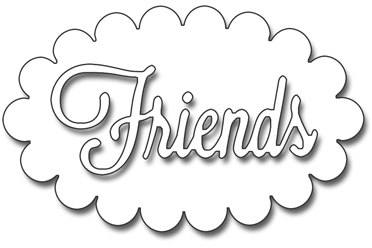 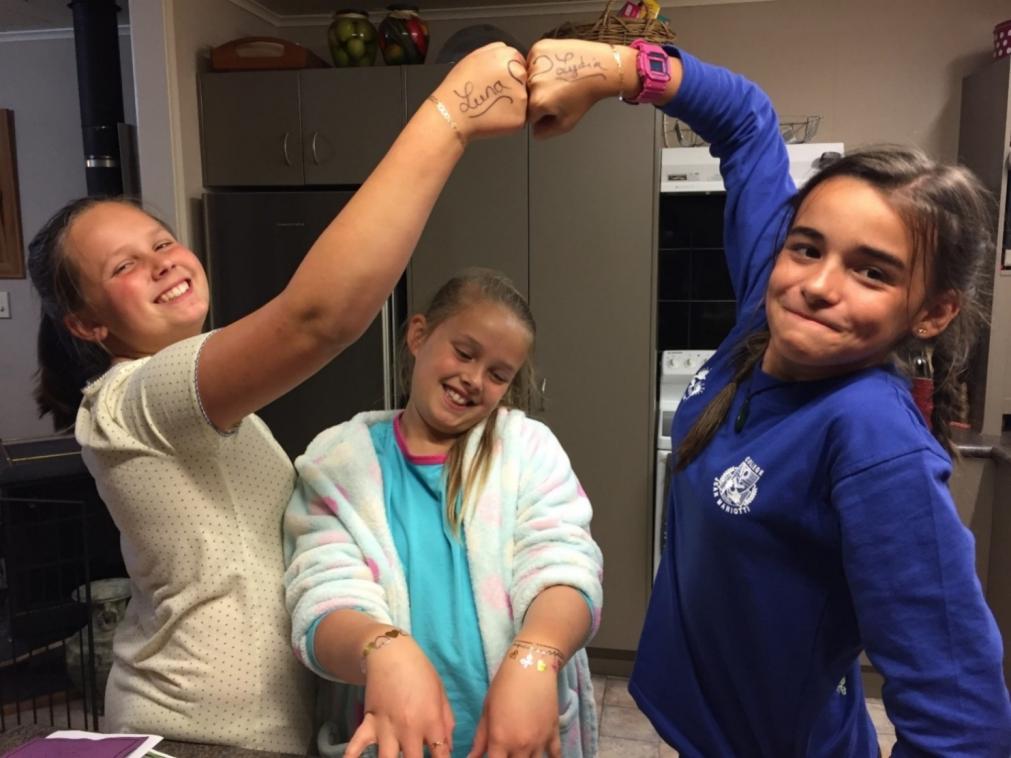 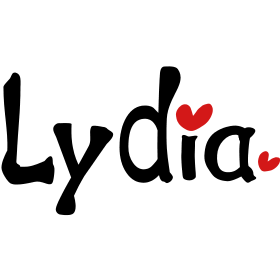 This trip helped me personaly because I learnt to work and live on a New Zealand farm and to take care of animals. It is very interesting for me because I want to be a vet.
This experience was also good for me because it helped me improve my English and I discovered what school is like in New Zealand
The end